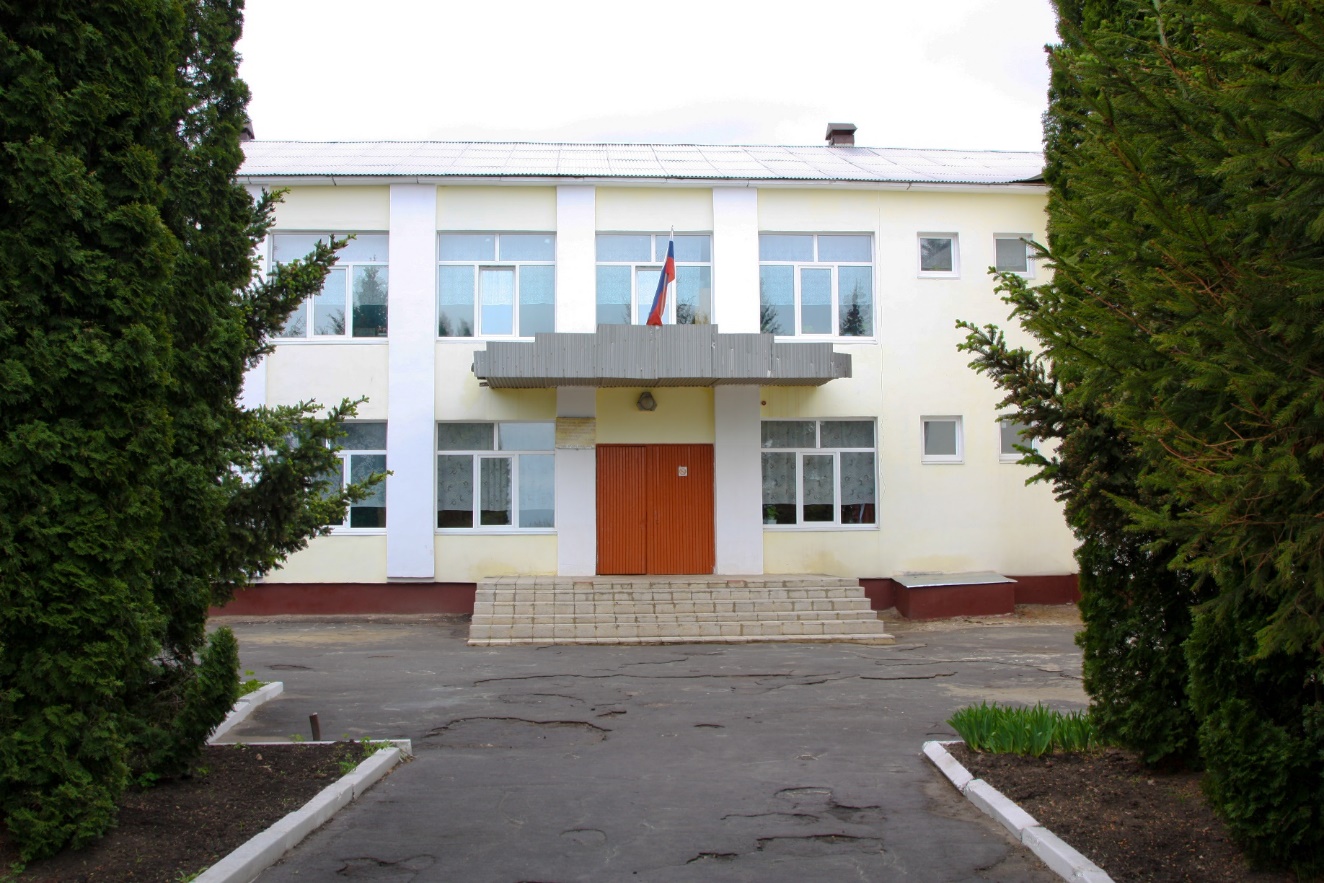 Региональный этап Всероссийского  конкурса 
 «Лучшая школьная столовая 2024»
Приготовление горячего завтрака в МБОУ «Дровосеченская средняя общеобразовательная школа
Завтрак – залог здорового питания
Завтрак – это не только важная составляющая дневного рациона ребенка, но и основа его физического и интеллектуального развития.
Меню школьного завтрака
«Хороший день начинается с хорошего завтрака» (С. Кинг).
Пищевая и энергетическая ценность гречневой каши
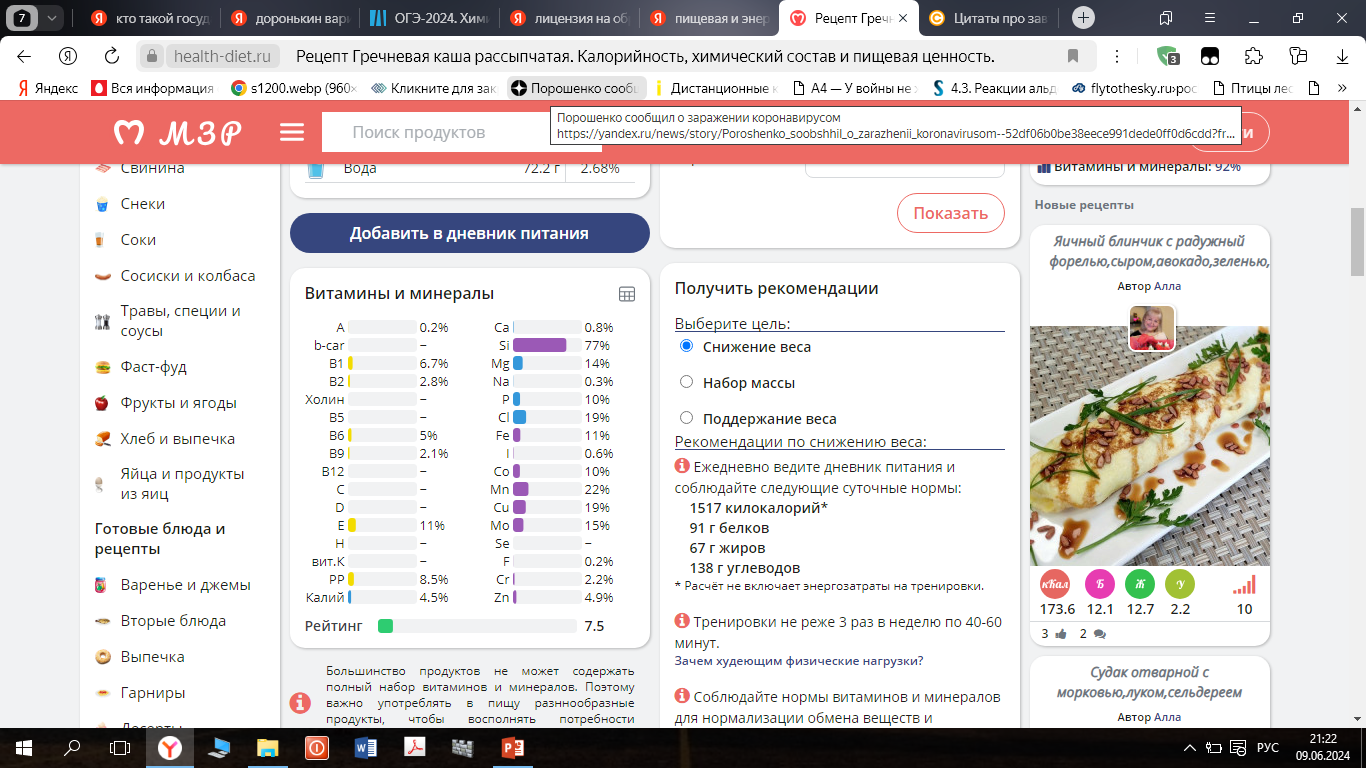 Рецептура каши гречневой, рассыпчатой
*
Этапы приготовления
1.Подготовленную крупу всыпают в подсоленную кипящую воду. Всплывающие пустотелые зерна удаляют.
2.Кашу варят до загустения, помешивая. 
3.Когда каша загустеет, перемешивание прекращают, закрывают котел крышкой и дают каше упреть около 2,5 часов. 
4. В готовое блюдо можно добавить масло и сахар в соответствие с  меню.
Требования к готовому блюду
Качество 
Внешний вид: зерна крупы мягкие, сохраняют форму и упругость.
Зерна крупы разделяются. Консистенция: однородная, крупинки  плотные, рассыпчатые
Цвет
Свойственный данному виду крупы.
Вкус
Свойственный данному виду крупы без прогорклости и затхлости
Запах
Свойственен данному виду крупы.
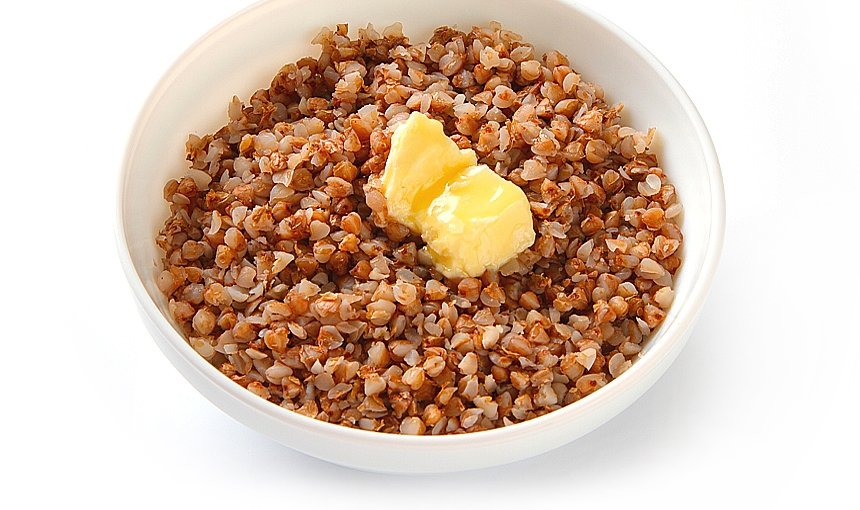 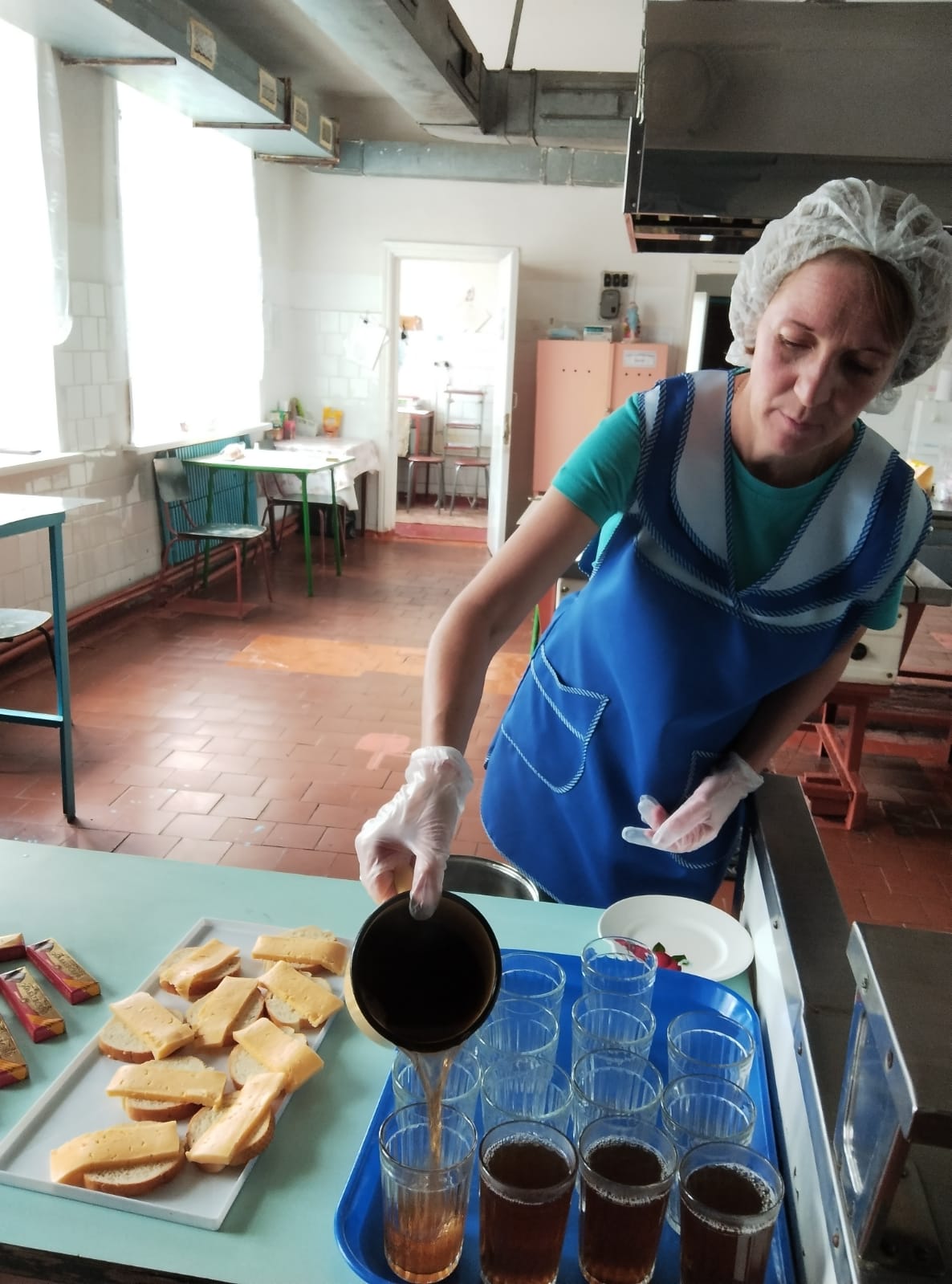 Чай с сахаром
Вот такой завтрак – залог здоровья молодого поколения
Приятного аппетита!